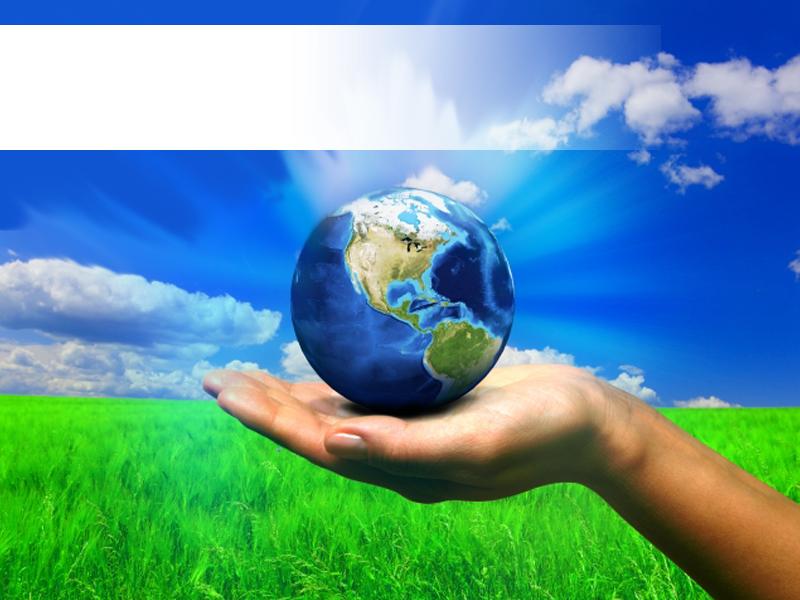 ПРОЕКТ Экологическое объединение «Чистая планета»
МБОУ «САХАРОЗАВОДСКАЯ СОШ»
Free Powerpoint Templates
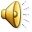 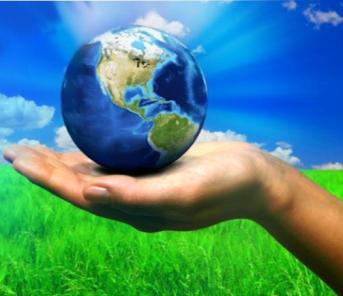 Девиз проекта
Берегите эти воды, эти земли, 
Даже малую былиночку любя.
Берегите всех зверей внутри природы,
Убивайте лишь зверей внутри себя.

Евгения Евтушенко
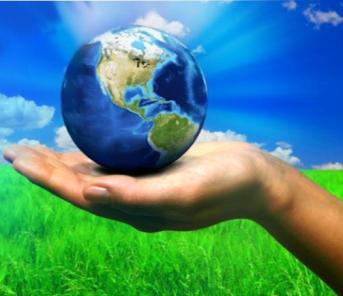 Актуальность проекта
Каникулы - это разрядка накопившейся за год напряженности, восполнение израсходованных сил, восстановление здоровья. 
Пришкольный лагерь – одна из самых подходящих возможностей  организовать  летний отдых подростков и молодёжи.
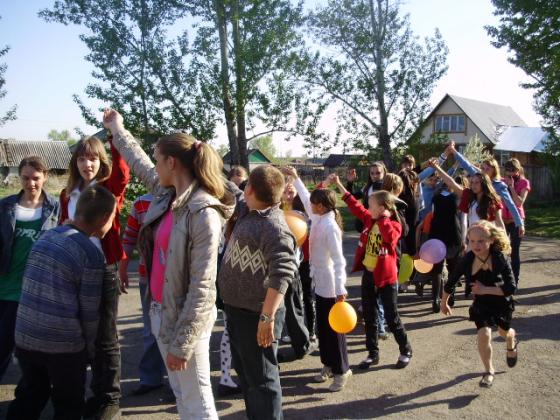 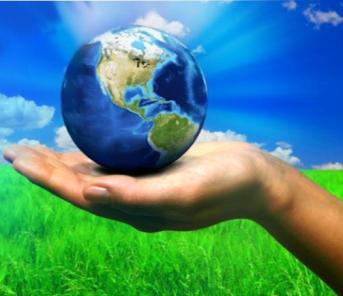 Наблюдения, социологические опросы, анкетирование, беседы
Учащимся интересна и близка тема природы;
Опрос жителей села показал, что людям дорога их «малая родина», они обеспокоены «старением» и загрязнением окружающей среды.
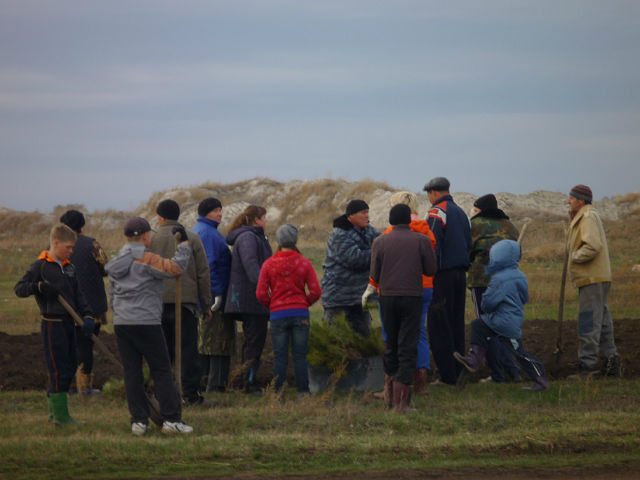 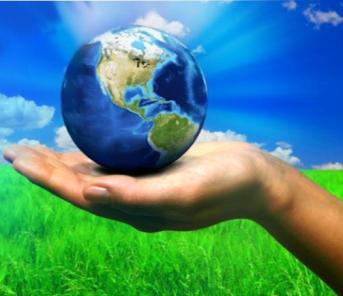 Экологическая культура поведения
    некоторых наших школьников  и
   сельских жителей оставляет желать лучшего.
   А состояние окружающей среды нашей местности позволяет судить о наличии ряда экологических проблем.
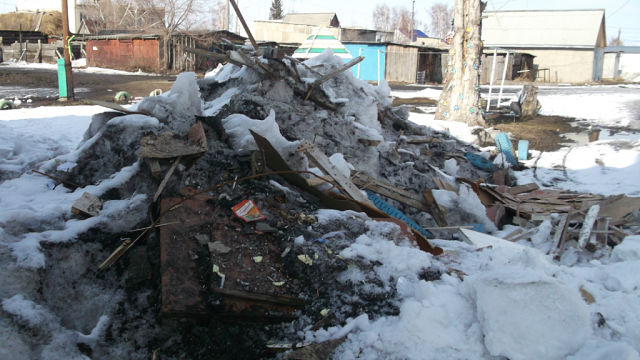 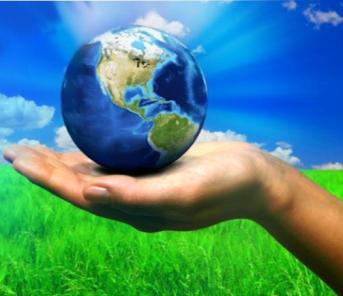 Защита окружающей                      среды
Мы решили организовать оздоровительно-экологическую смену, такое идеальное совмещение приятного с полезным.
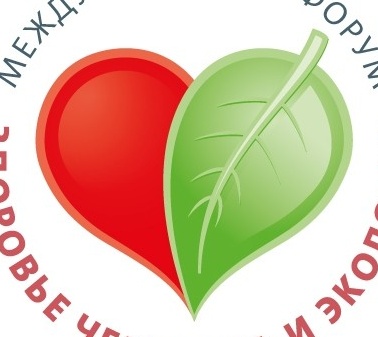 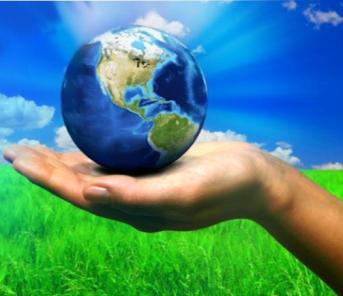 Цель проекта:
Создание условий для организации практической работы по улучшению экологического состояния  природы нашего села и укрепление здоровья подростков.
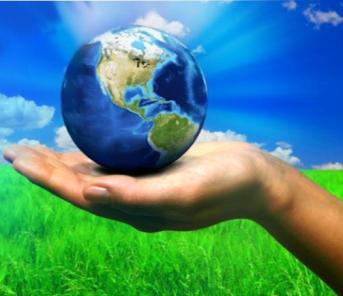 Задачи
приобщить сверстников к здоровому
   образу жизни, отказаться от вредных привычек: от экологии окружающей среды – к экологии человека.
 развить у учащихся  творческую  и практическую деятельность по изучению и восстановлению окружающей среды своей «малой родины»;
 организовать работу по экологическому и природоохранному просвещению населения: «Будь Человеком, человек!»;
  разработать механизм информационной поддержки (стенды, печатная информация, СМИ, сайты).
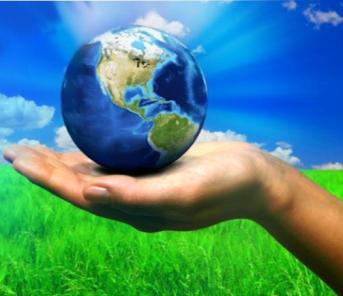 Уникальность проекта
Проект призван объединить все детские коллективы и структурные подразделения, образованные на базе школы в период летних каникул. (р. «Малыш», «Ровесник», «Альтаир»)
Социальная значимость в тесном сотрудничество с Барнаульским лесничеством, с администрацией Черёмновского сельского совета, с ОАО «Черёмновский сахарный завод».
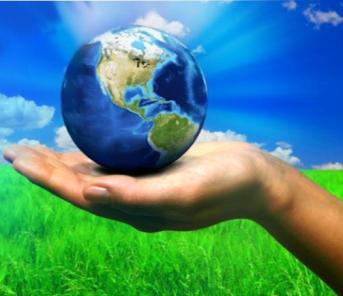 Этапы реализации проекта
Участники экологической лагерной смены – учащиеся МБОУ «Сахарозаводская СОШ».
Проект рассчитан на  детей  и подростков в возрасте от 7 до 17 лет.
Сроки реализации: 
    апрель – ноябрь.
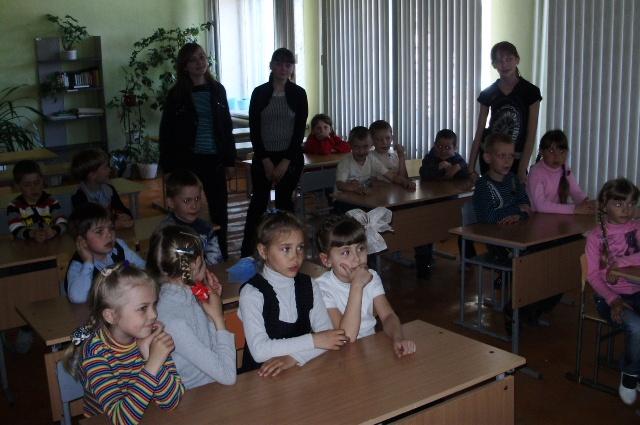 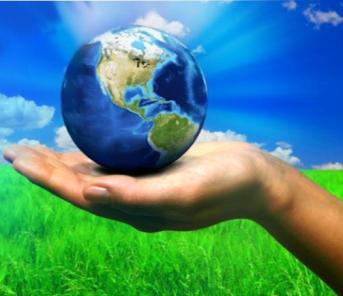 I этап – подготовительный (апрель – май)
изучение интересов детей;
 сбор информации, оценка состояния окружающей среды; 
выбор природных объектов, нуждающихся в защите, разработка проектов их  восстановления;
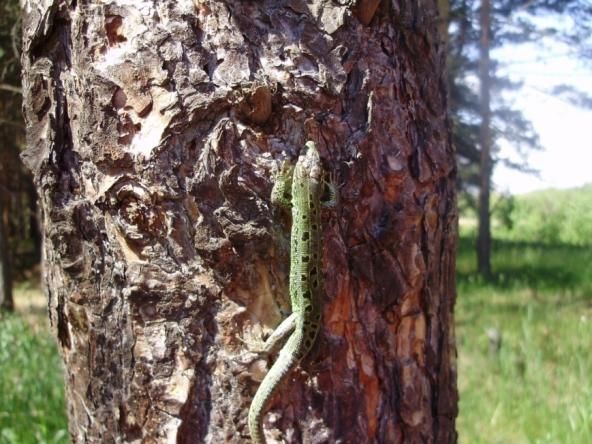 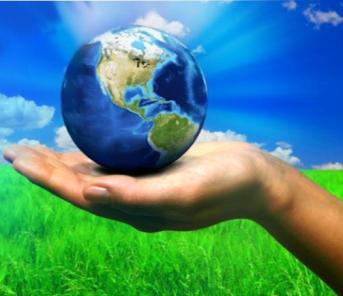 выбор возможных тем для
                 исследовательской работы; 
разработка программ  и сценариев мероприятий, проектов добрых дел;
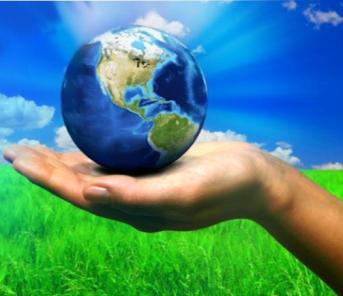 заключение договоров о сотрудничестве и софинансировании проекта с другими организациями; 
подготовка документации  и материальной базы для открытия лагерной смены; 
подготовка  педагогического отряда.
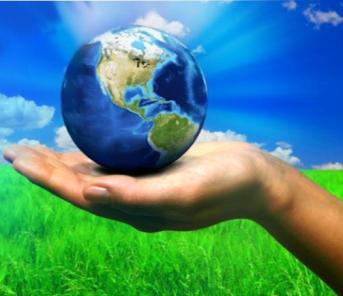 II  этап -  основной (июнь – август)
организация работы по программе «Будь Человеком, человек!» - организация исследовательской работы;
практическая реализация социально-значимых экологических проектов «Вернем родниковую чистоту нашей речки» и др.; 
организация оздоровительной и досуговой деятельности.
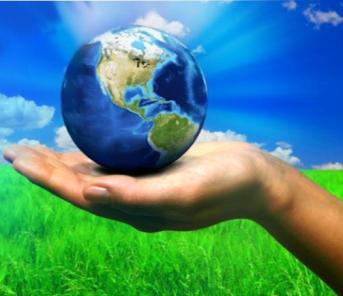 III этап – заключительный        (сентябрь – ноябрь)
подведение итогов работы, оценка результатов, оформление отчетных материалов, фото-отчетов, выставок,  участие в конкурсах и  фестивалях; 
проведение школьной научно – практической конференции, выход на региональный уровень.
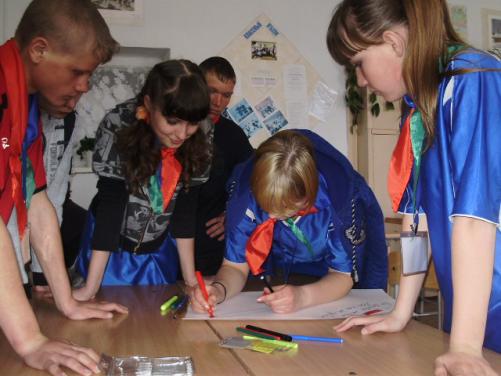 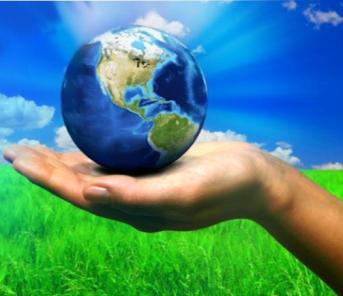 Виды деятельности
Образовательная - под девизом  «Хочу все знать!»;
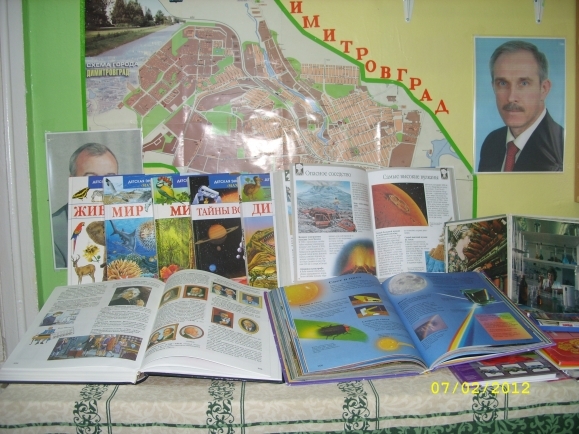 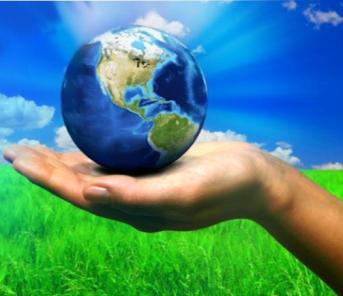 экологическая деятельность под девизом
               «Будь Человеком, человек!»;
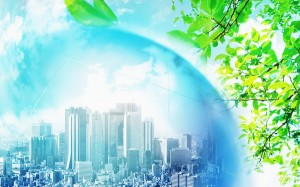 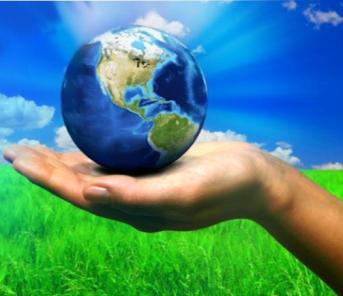 исследовательская деятельность под девизом «Познай тайны природы»;
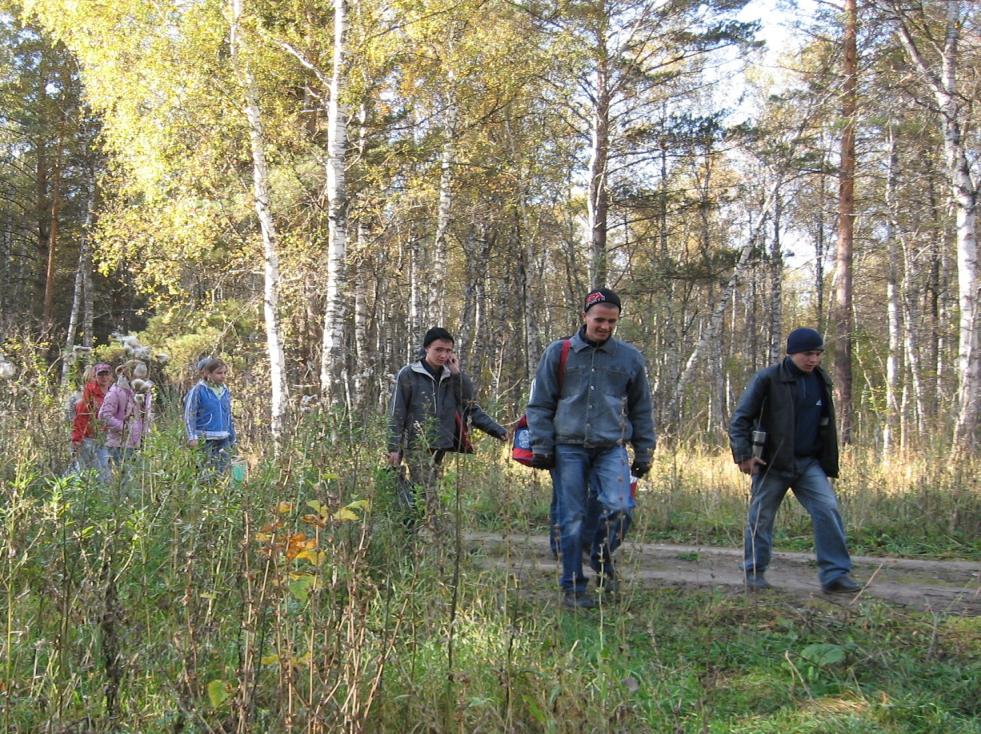 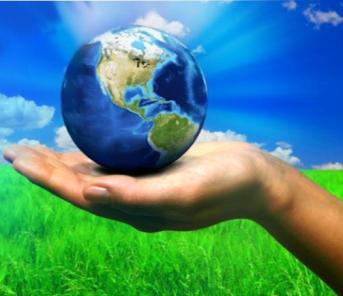 практическая деятельность под девизом
         «Войди в мир природы другом»;
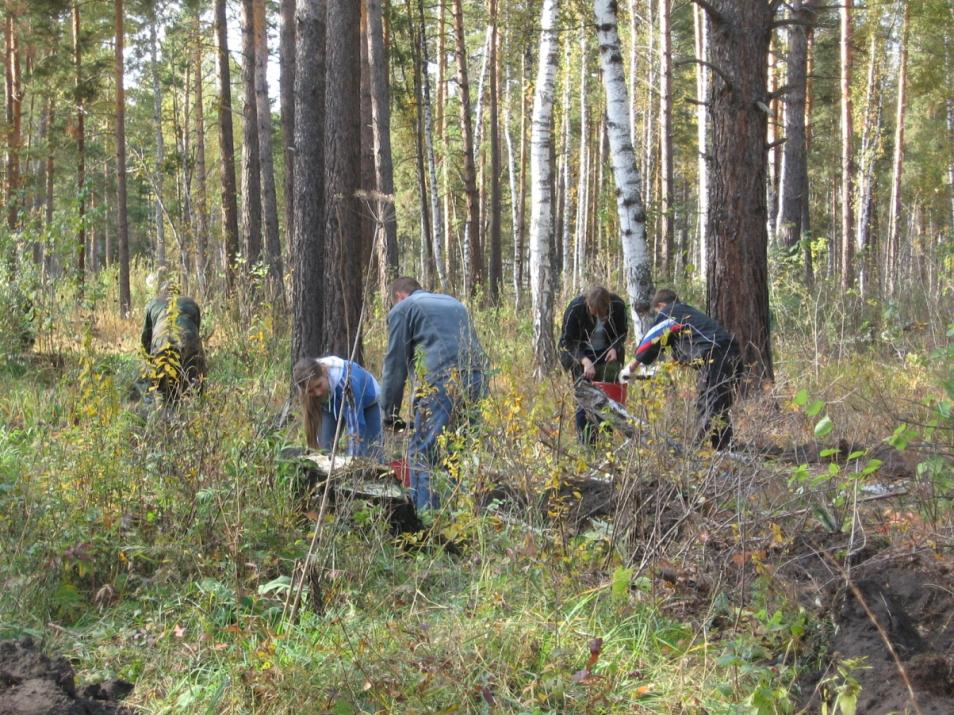 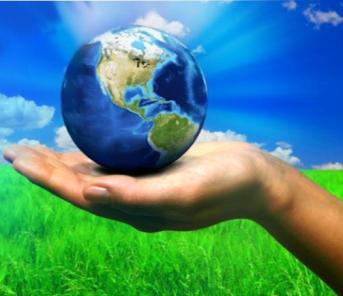 культурно – досуговая деятельность
   под девизом «Как прекрасен этот мир»;
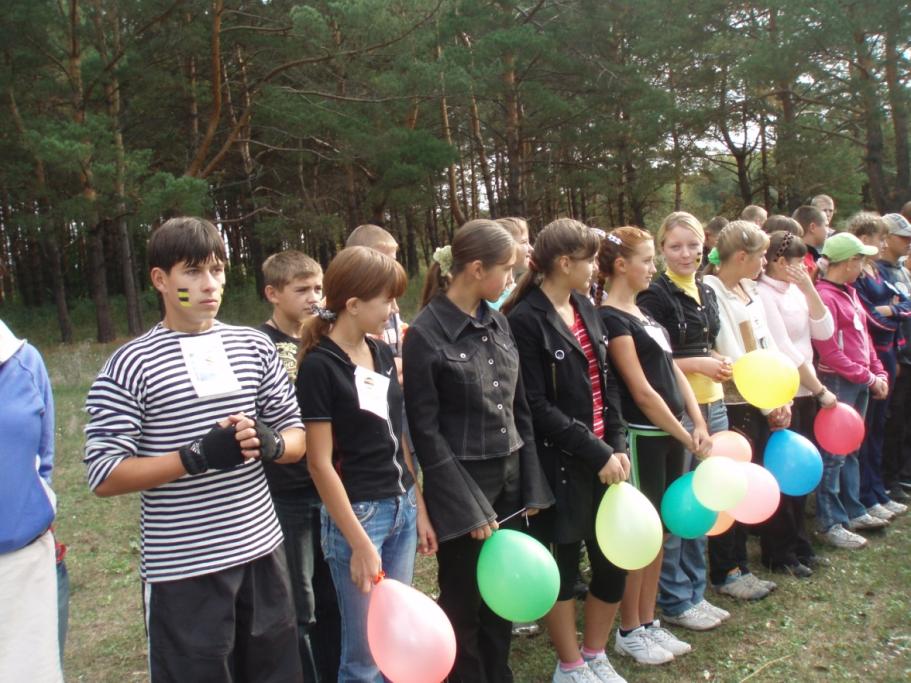 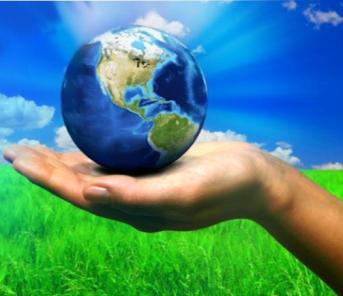 спортивно – оздоровительная 
деятельность под девизом 
«От экологии природы -  к экологии человека»;
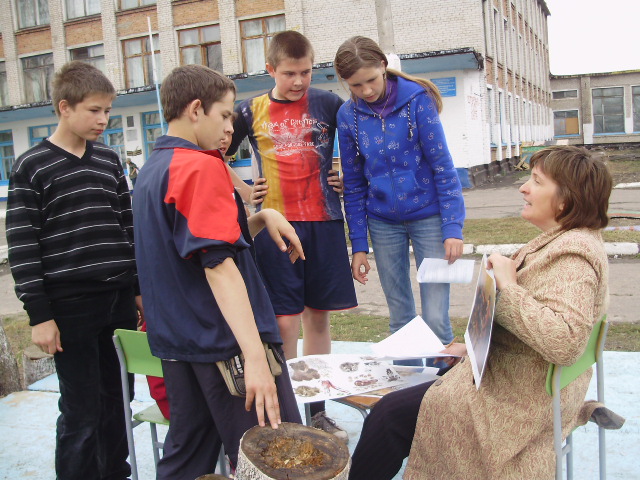 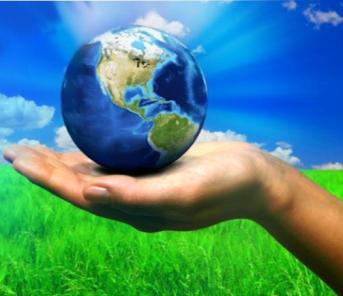 информационная деятельность 
под девизом «Пусть о нас узнают, 
пусть о нас услышат, пусть о нас напишут…»
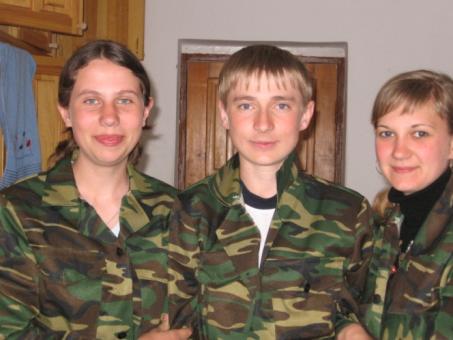 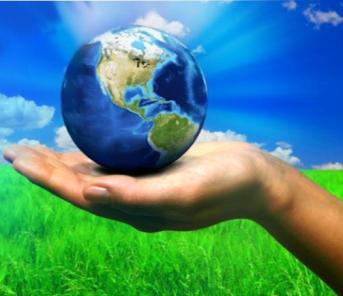 Штаб
пресс-центр        разведгруппа    отряд ЭШБ  
       
     исследовательский       ООН   отряд КТД
                центр                                                           центр  
                                                                           физкультуры
                                                                             и здоровья
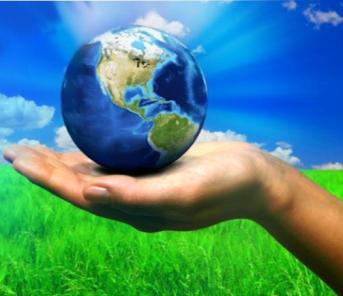 Ожидаемые  результаты
1.  Укрепление и оздоровление детского организма
2. Закрепление в процессе практической деятельности теоретических знаний
3.  Развитие интереса к творческой исследовательской деятельности
4. Развитие информационной культуры участников проекта
5. Практическое участие в  решении экологических проблем своего села.
6.  Развитие умения работать во взаимодействии с органами власти, с другими организациями
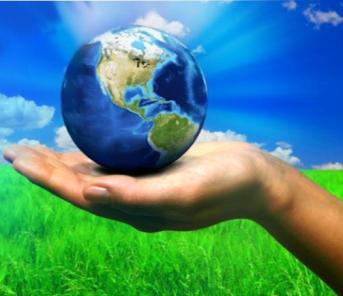 Наша глобальная цель
разбудить в людях спящее чувство ответственности
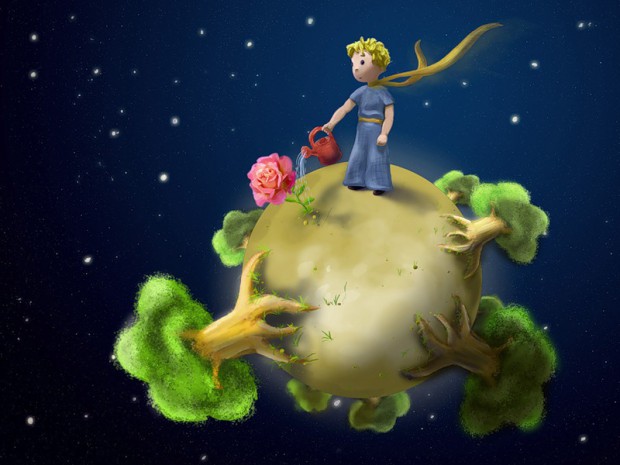 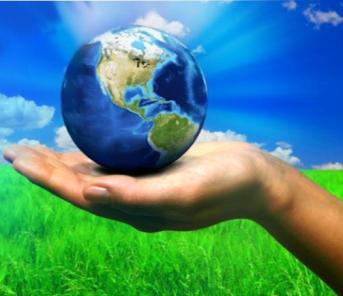 Бюджет проекта